PACFA on the Road        Sample Presentation
Four Big Trends, Two Big Concepts, Lessons Learned 
and 
			     How you can help 			
						
	
						   Michael L. Batchelor 
			                   President
                                                                    Mike@pacfapartners.org
			                          814-882-2521
1
My background…
32 years as CEO of The Erie Community Foundation
Transformed a quiet and reactive community foundation into a community leadership organization. 
Raised $300 million, asset growth from $20 million to $350 million, oversee distribution of @ $400 million.  
Created Erie Gives, Nonprofit Partnership, Regional Affiliates, Erie Women’s Fund, Erie Vital Signs, Susan Hirt Hagen Center for Transformational Philanthropy.  
Helped establish PA’s first new community college over 25 years, a $27 million downtown investment fund and used corpus to attract over $50 million in Opportunity Zone Investments.
Expanded Magee Women’s Research Institute from Pittsburgh to Erie.
Created $3 million fund focused on Diversity, Equity and Inclusion. 
Helping Today… Shaping Tomorrow… Transformational Philanthropy
2
The Basics
3
What is a Community Foundation?
A community foundation is a tax-exempt, nonprofit, autonomous, nonsectarian philanthropic institution supported by the public with the long-term goals of:

Building permanent, component funds established by many separate donors to carry out their charitable interests

Supporting the broad-based charitable interests and benefitting the residents of a defined geographic area, typically no larger than a state

Serving in leadership roles on important community issues
4
But we are all different...
Take Pride in Neutrality vs. Vocal Community Leadership
Independence vs. Partnership
Reactive vs. Proactive 
Run Programs vs. Fund Programs
Love Giving Days vs. Hate Giving Days
Encourage Scholarships vs. Discourage Scholarships
Donor Advisor “education” vs. Donor Advised “service”
Permanent vs. Pass-Through
Unrestricted Income focus
Use of Income vs. Use of Assets 

Discussion:  Where is your community foundation now?
                  Where are you heading?
5
Typical Mission Statement Evolution
Focus on asset growth and donor service
“Helping donors accomplish personal philanthropic and estate         planning objectives in a cost-effective fashion.”

Focus on community problem solving 
“Identifying and addressing the most crucial needs of our region.”

Focus on inclusivity 
“Building an equitable region where all can thrive.”
6
What is PACFA?
Membership Association: Representing 34 different community foundations in Pennsylvania with asset over $4 billion 

Mission:  Serve members by providing high quality, value-add, educational and capacity building programs. Help our community foundation members connect, learn and where appropriate, act collectively.

Thank you for your membership
7
Four Big Trends….
8
#1 Rapid Growth

833 US community foundations assets grew 13% in 2021 to $143.9 billion
In last five years, US community foundation assets have grown 58%, while distributing billions to local nonprofits
There are 150 US community foundations with assets of $100 million or more
Growing international network

Discussion:  Are you keeping pace?
9
#2  Increased Scrutiny 

Loss of faith in all institutions
Charitable Scandals
DAF Perceived Abuses
Government Seeking Increased Tax Revenue

Discussion:  Are you feeling this?
10
#3  Increasing Community Leadership Role for CF’s

Changing local landscape
Increased assets = Increased leadership opportunity?
Grantmaking will not fix societal problems
Lead by neutral convening and/or by topical advocacy 

Discussion:  Are you a community leader?  ECF, “we are at risk if we lead, and we are at risk if we don’t lead”
11
#4 Desire to be “Transformational”

Tired of Band-Aids 
Desire to fix something
Using All Assets – Influence and Impact Investing 
Increased focus on advocacy and public policy  
ECF Example - Helping Today, Shaping Tomorrow, Transformational Philanthropy 

Discussion:  Is this your future?  Can you “dip your toes” into this?
12
What are you thinking?
13
Four Basic Questions
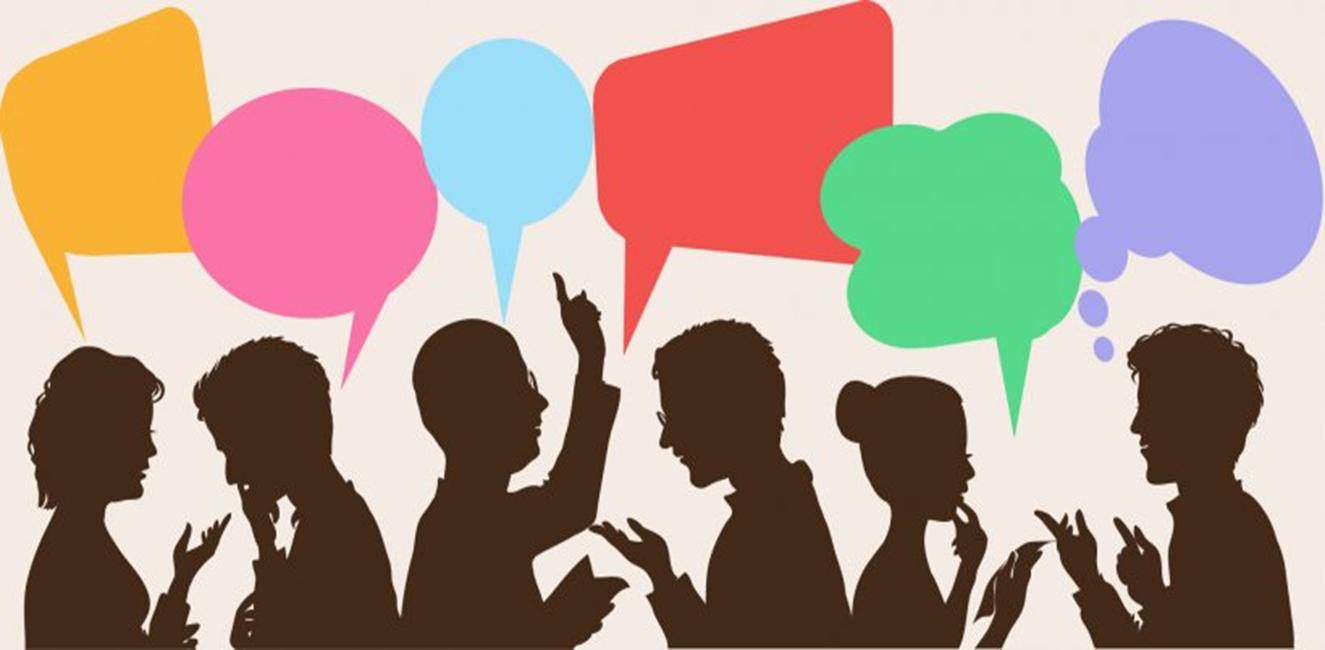 14
What business are you in?
15
Who are your customers?
16
Who are your competitors?
17
What are your competitive advantages?
18
Two Big Concepts
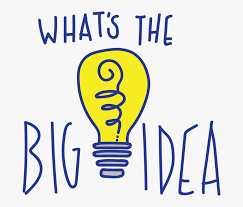 19
Two Big Concepts
#1  Manage the “Legs of the Stool”

Money In, Money Out, Money Management, Donor Stewardship, Donor Education, Community Leadership, Nonprofit Capacity Building, Knowledge Management, Etc. 





      Discussion:  What is your current focus?  What will it be?
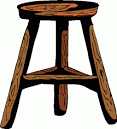 20
Two Big Concepts
#2  Get to the donor side of the table

“Know you, Like you, Trust you” continuum 
Gift of Income vs. Gift of Asset




    
Discussion:  Where are you now?  You know you’ve got it made when…
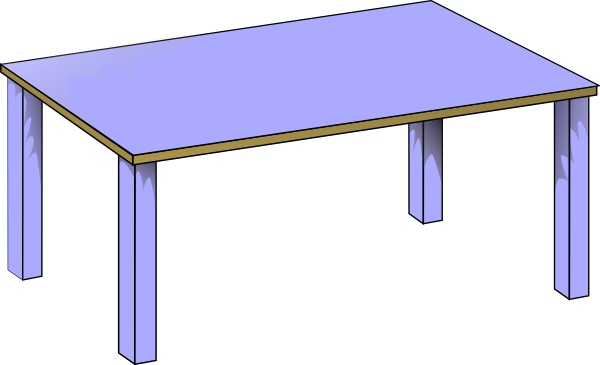 21
How you can help…
Establish strategic direction
Create an environment of respect, trust and candor
Empower and support CEO
Understand your business model
Embrace vigorous debate 
Share the elevator speech
Ask the charitable question… “Have you considered….”
Give, Lead by example
Make referrals
Have a plan, but be opportunistic
Evaluate your board meetings
22
So, after 32 years….
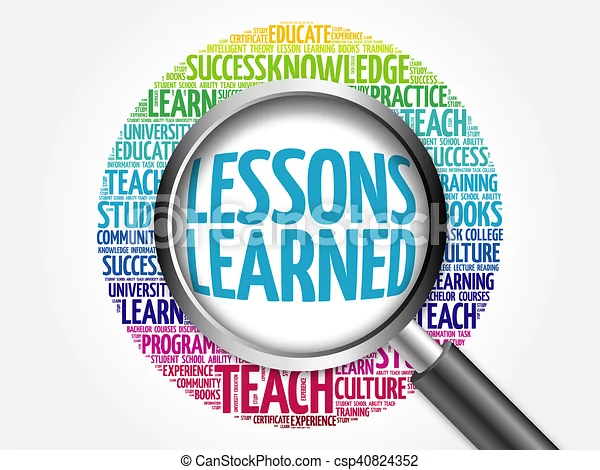 Discussion:  Where are you heading?  What is next?
23
Some Lessons Learned….
Community Leadership will help, and hurt, asset development
Once you jump off Community Leadership cliff, you can’t go back
You are at risk if you lead, and you are at risk if you don’t lead
The importance of determining “how good is good”
Convening, Collaborating and Leading.  Know where you are
Do they want “two cents worth”, or “two cents”
Don’t take yourself too seriously.  Don’t always believe your press
The need for basic grantmaking never goes away
Need to have the best board in town
Balance “inclusion” and “mystique”
24
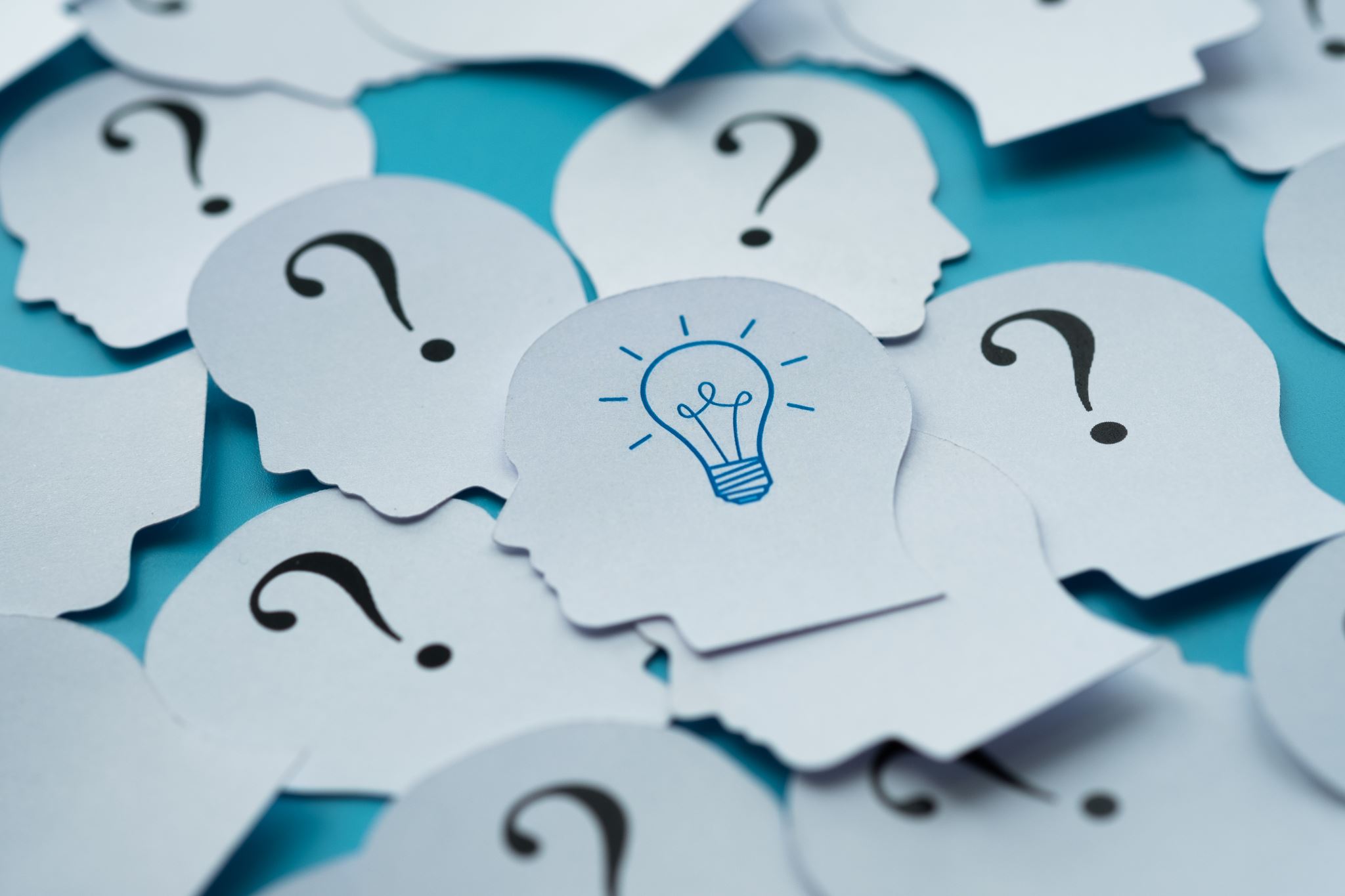 What is your future??
25